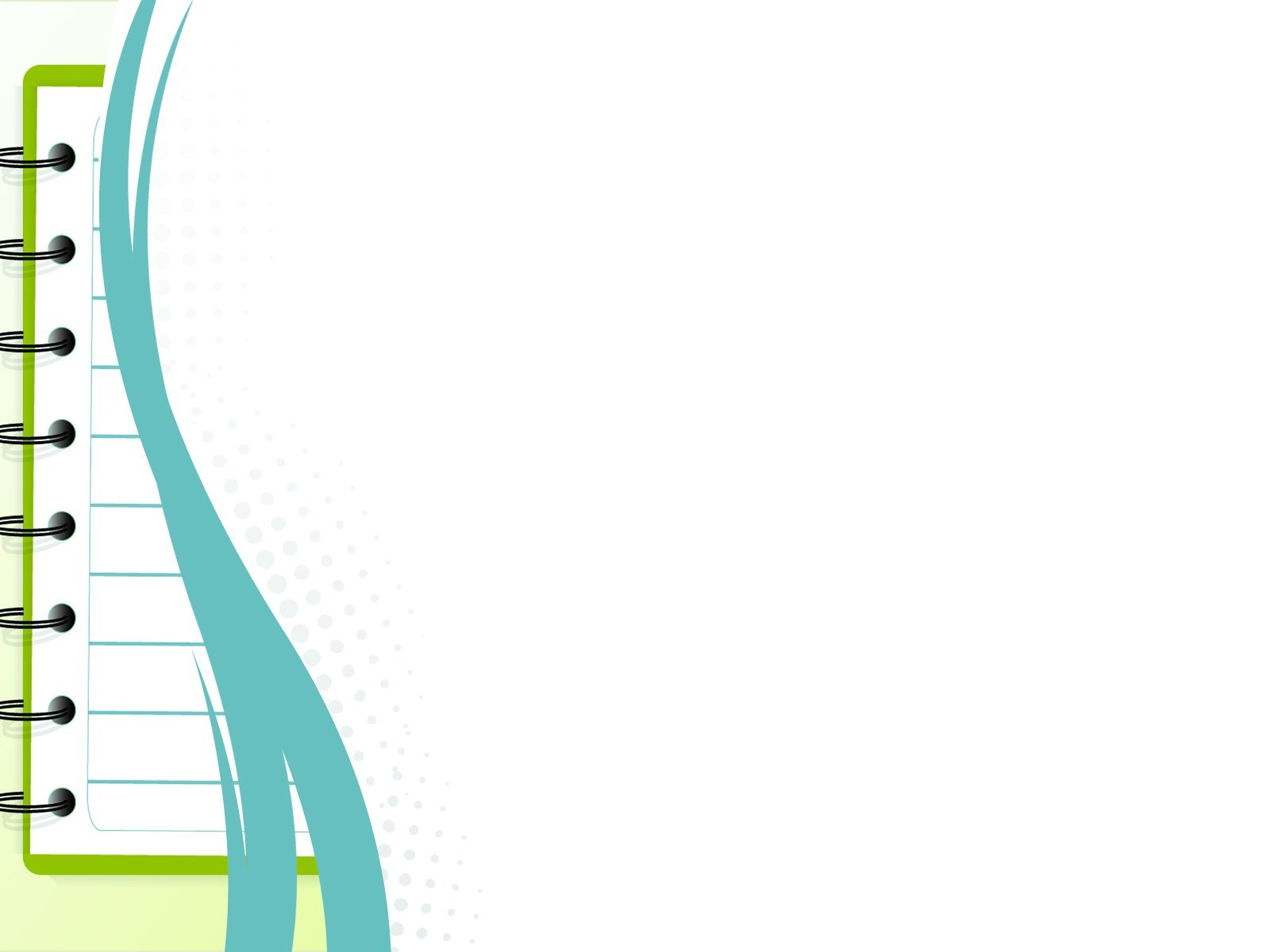 Презентація навчальної дисципліни «Проєктні технології у закладі дошкільної освіти»
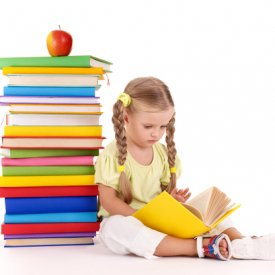 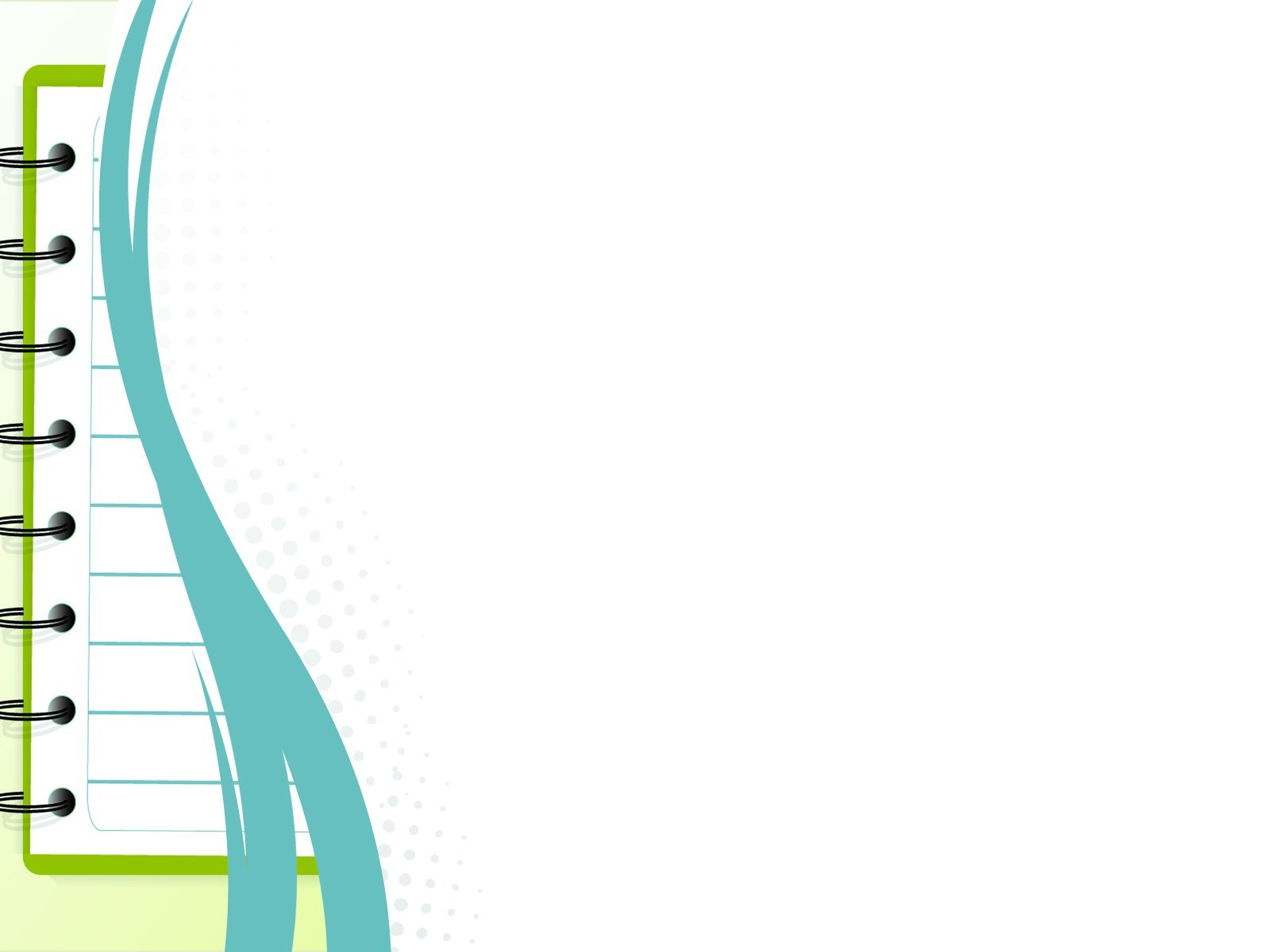 Метою навчальної дисципліни «Проєктні технології у закладі дошкільної освіти» є теоретична і практична підготовка майбутніх педагогів ЗДО до організації проєктної діяльності в освітньому просторі з урахуванням сучасних тенденцій розвитку освіти; підготувати висококваліфікованих педагогічних працівників здатних до проведення проєктної технології, здійснення інновацій в умовах динамічних змін, співпраці усіх суб’єктів освітнього процесу.
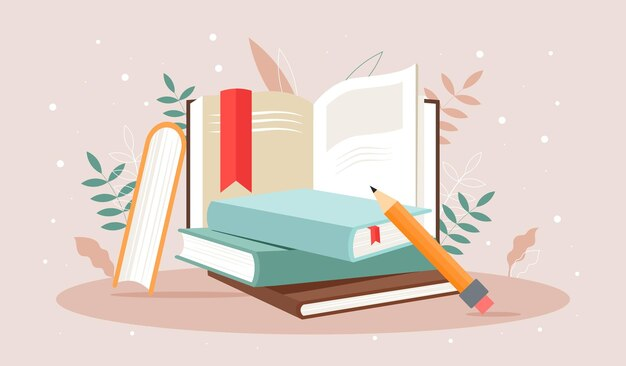 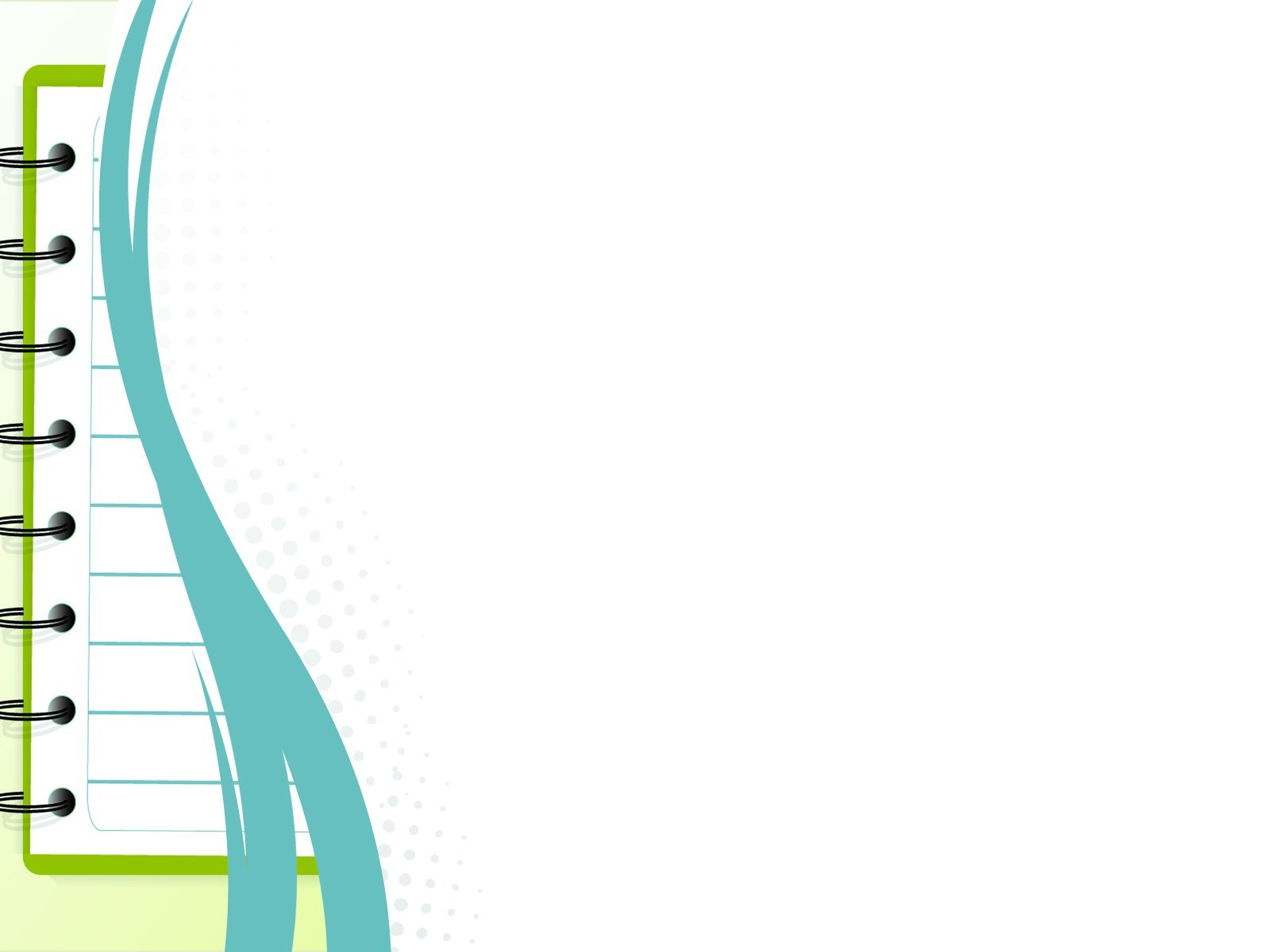 Основними завданнями вивчення навчальної дисципліни «Проєктні технології у закладі  дошкільної освіти» є: 

– формування у студентів знань про методологічні основи проєктної технології в практиці роботи закладу дошкільної освіти;
– розвиток умінь критично осмислювати концептуальні засади, цілі, завдання, принципи проєктної технології;
– розширення педагогічного кругозору здобувачів освіти щодо створення концепції розвитку сучасного ЗДО на основі ефективних форм проєктної технології, творчих методів проєктування;
– вироблення навичок організації діяльності дітей на різних етапах проєкту з урахуванням принципів дитиноцентризму, розвивального навчання, особистісно-орієнтованого підходу та суб’єкт–суб’єктної взаємодії;
– розвиток умінь здійснювати психолого-педагогічний супровід дітей з особливими освітніми потребами та їх сімей в контексті проєктної діяльності;
– формування компетентності педагогів у впровадженні проєктної технології, моделі управління сучасним ЗДО на основі проєктного підходу.
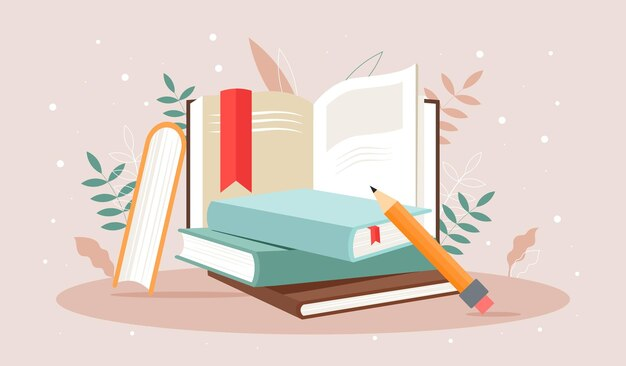 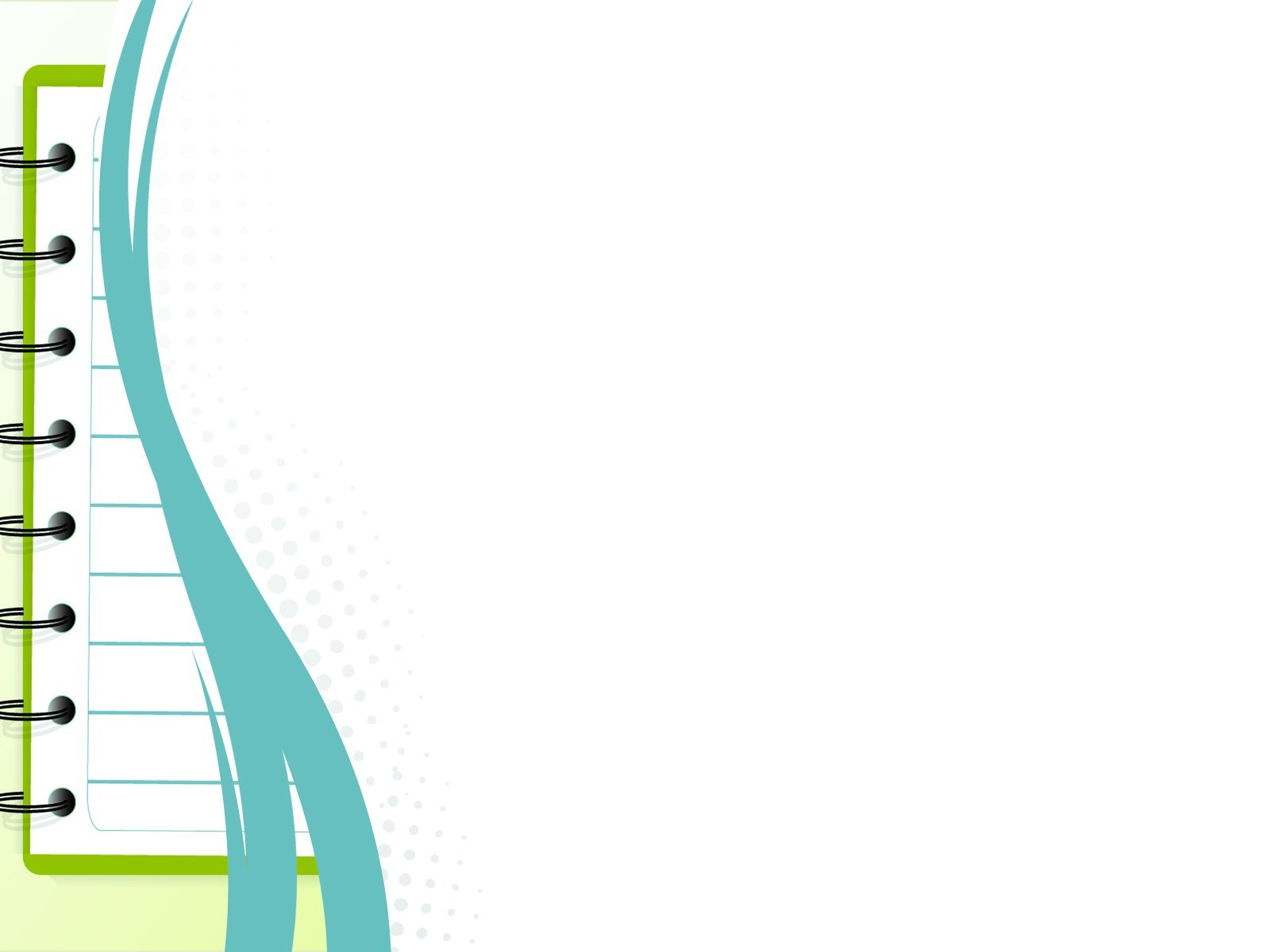 У результаті вивчення навчальної дисципліни «Проєктні технології у закладі дошкільної освіти» студенти повинні знати:
– історію виникнення проєктної технології, сучасний стан проєктної діяльності в закладі дошкільної освіти;
– підходи до класифікації проєктів, їх типи, структуру проєкту, вимоги до організації роботи над проєктом, стратегію досягнення поставленої мети;
– етапи роботи методичної служби ЗДО в контексті проєктної технології;
– ефективні форми й методи реалізації проєктної технології у закладі дошкільної освіти;
– психолого-педагогічний зміст проєктної діяльності, критерії та показники володіння педагогом проєктною діяльністю.
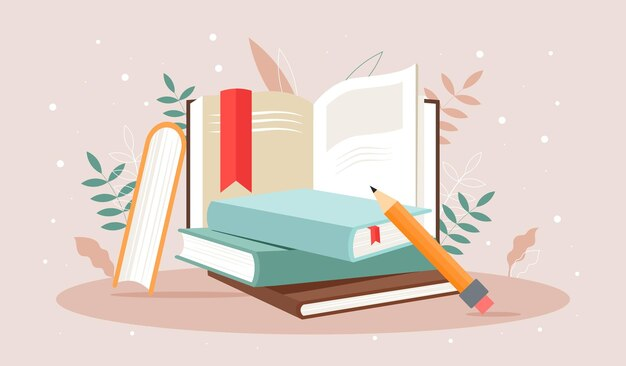 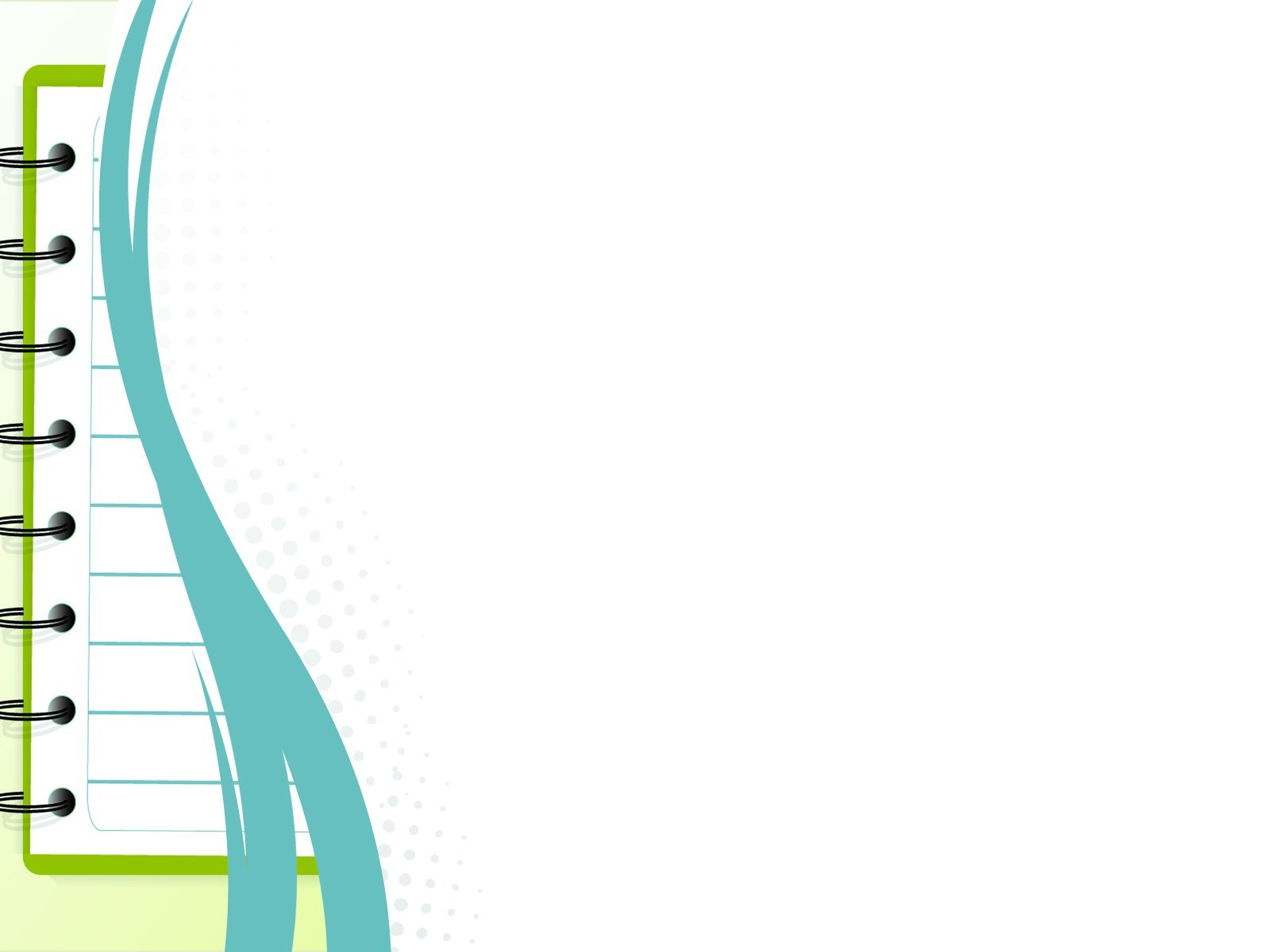 Студент повинен вміти:

– класифікувати проєкти, що використовуються в роботі закладу дошкільної освіти;
– слугуватися ефективними формами й методами проєктної технології;
– планувати освітні проєкти, розробляти алгоритм проєктної діяльності;
– впроваджувати модель управління сучасним ЗДО на основі проєктного підходу;
– реалізувати власний творчий потенціал у розробці проєктів із різних напрямів закладів дошкільної освіти;
– співпрацювати з усіма суб’єктами освітнього процесу в контексті проєктної діяльності.
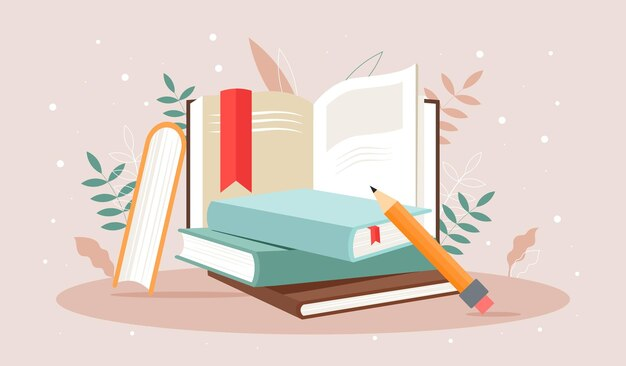 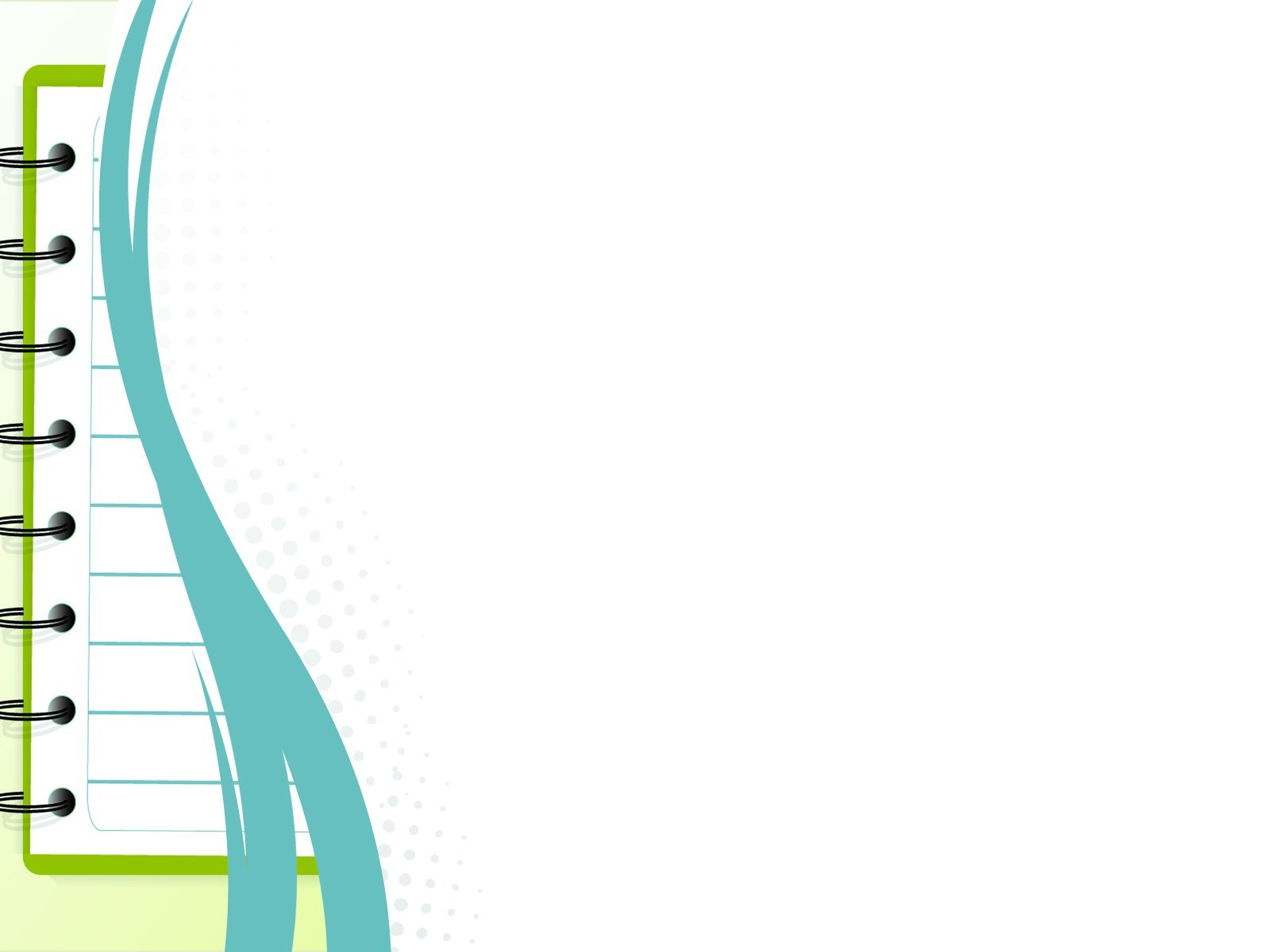 Згідно з вимогами освітньо-професійної програми «Дошкільна освіта» студенти повинні досягти таких результатів навчання (компетентностей):

– здатність володіти теоретичним матеріалом про історію виникнення проєктів та впровадження їх в освітній процес закладу дошкільної освіти; 
– здатність працювати в команді;
– здатність конструктивно аналізувати дидактичні принципи організації проєктної технології; 
– здатність визначати актуальність, мету та завдання проєкту; 
– здатність складати алгоритм проєктної діяльності; визначати доцільний зміст та обсяг проєктної діяльності в закладі дошкільної освіти; складати методичні розробки, в змісті яких реалізуються завдання проєкту; 
– здатність здійснювати різноманітні форми просвітницької роботи серед педагогів закладу дошкільної освіти та батьків вихованців щодо проєктної діяльності; творчо застосовувати передовий педагогічний досвід у власній професійній діяльності.
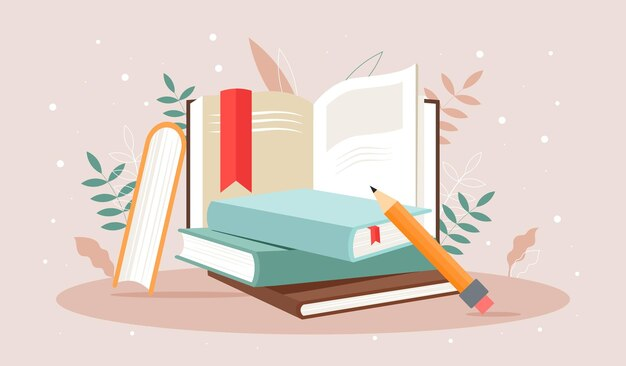 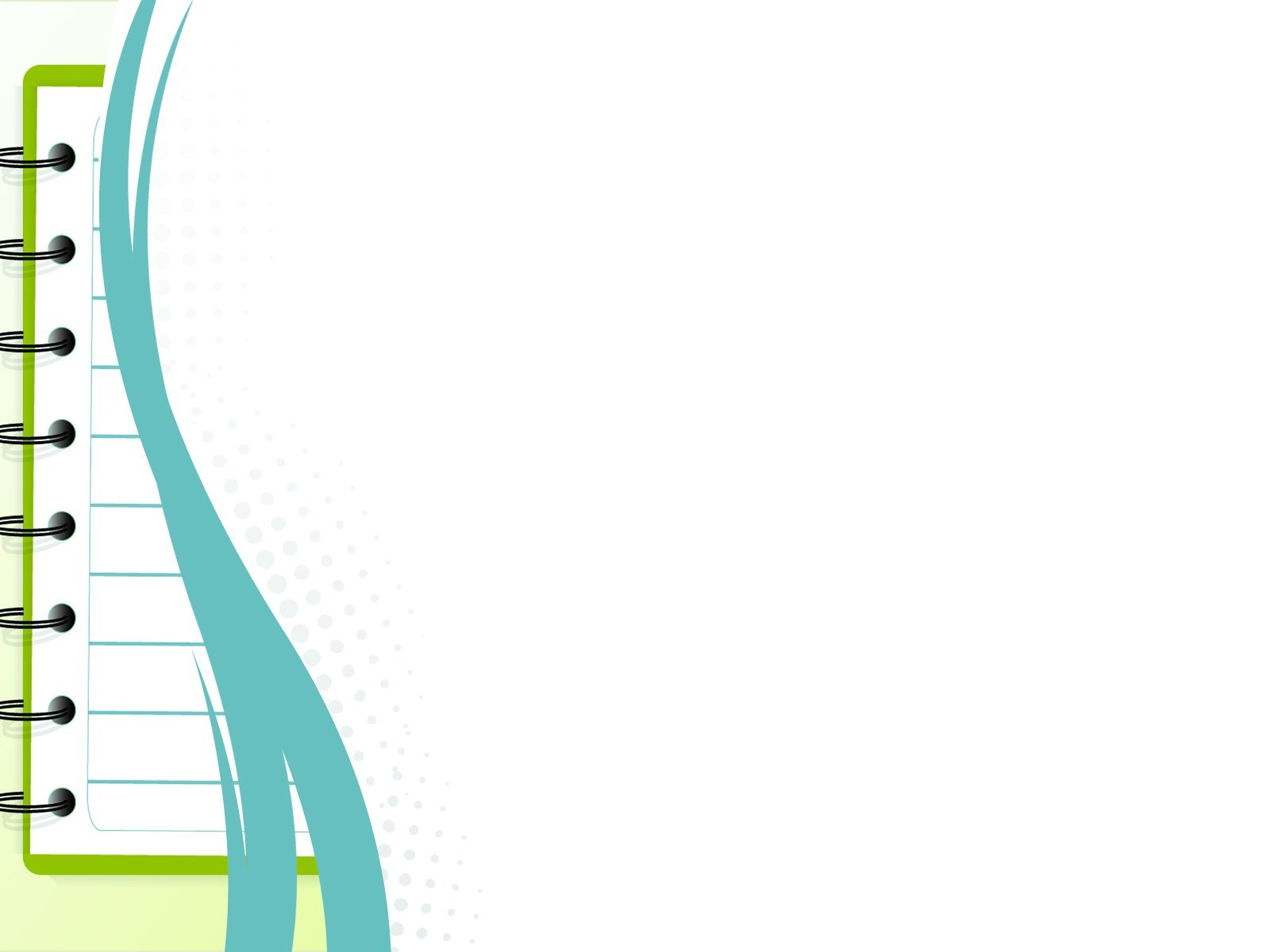 Міжпредметні зв’язки

       Проблематика дисципліни «Проєктні технології у закладі дошкільної освіти» пов’язана з курсами «Спеціальна дошкільна педагогіка», «Інноваційні педагогічні технології в дошкільній освіті», «Цифрові технології в організації освітнього процесу закладу дошкільної освіти», «Психолого-педагогічний супровід дітей з особливими освітніми потребами та їх сімей», з дисциплінами фахового спрямування.
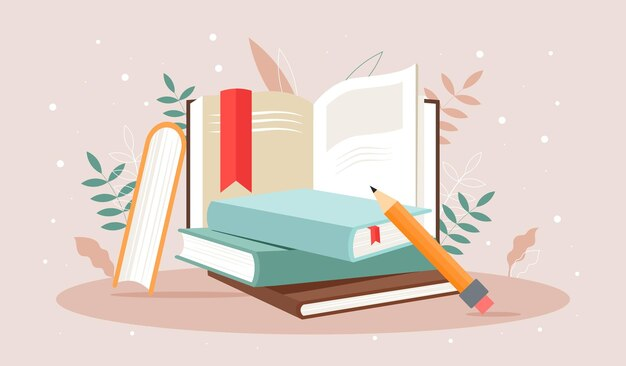 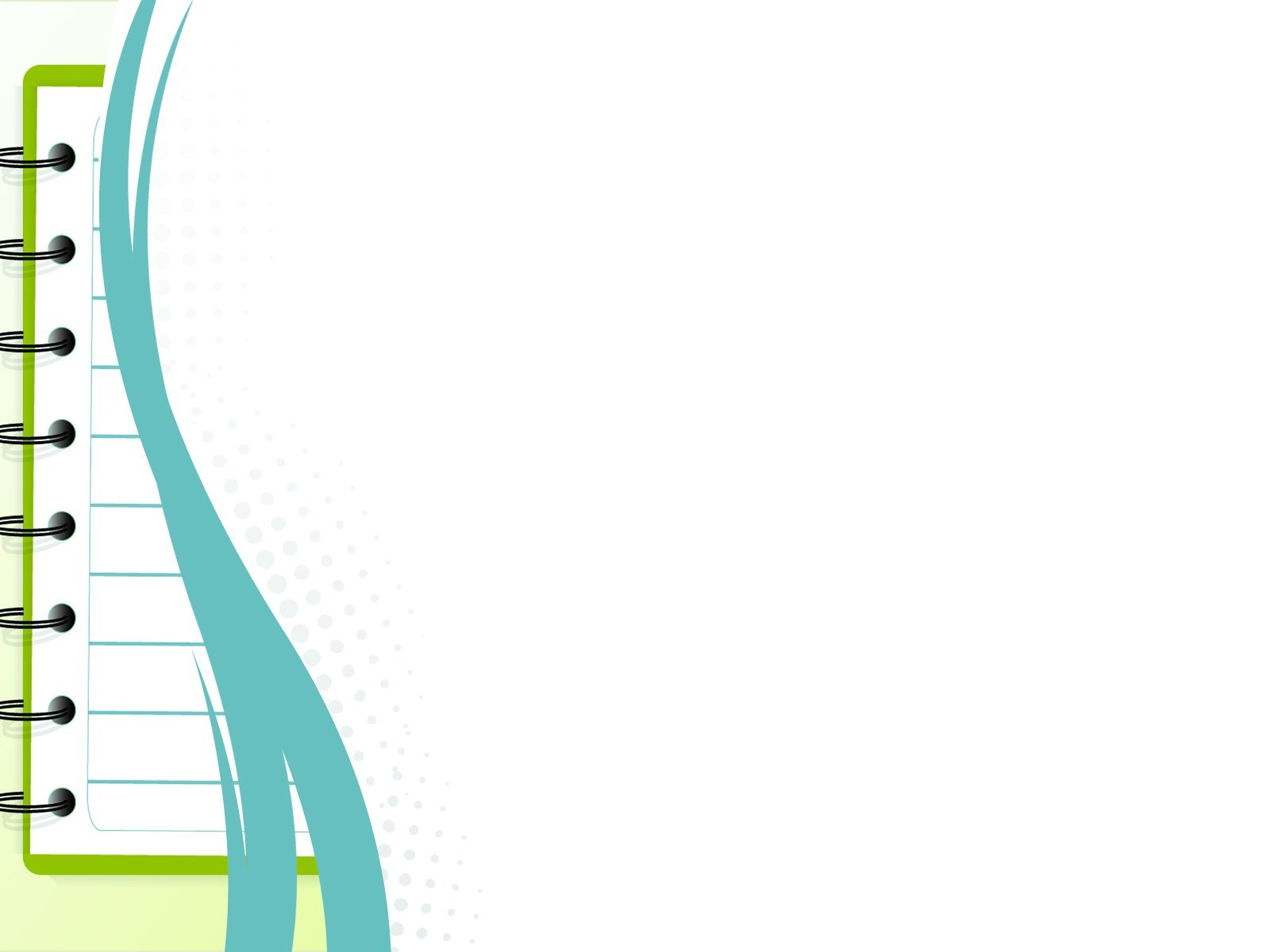 Рекомендована література
Основна:
1. Козак Л. В. Проєктна діяльність у закладах дошкільної освіти : навчально-методичний посібник. К. : ТОВ «НВП «Інтерсервіс»», 2022. 176 с.
2. Метод проектів у розвитку якості дошкільної освіти / упоряд. : Г. Ю. Кравченко, Н. Ф. Кугуєнко. Х. : Вид. «Ранок», 2013. 176 с.
3. Метод проектів у діяльності дошкільного закладу / укладач Л. А. Швайка. Х. : Вид. група «Основа», 2010. 203 с.
4. Проектні технології у дошкільному навчальному закладі / упоряд.: Буракова Ю. Д. Харків : Вид. гр. «Основа», 2009. 204 с.
5. Романовська М. Б. Метод проектів у навчальному процесі. Х. : Веста, Ранок, 2007. 160 с.
6. Чепіль М. М., Дудник Н. З. Проектні технології. Київ : Академвидав, 2012. 224 с.
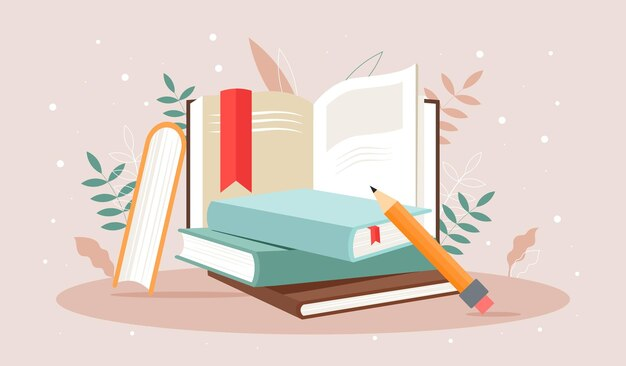 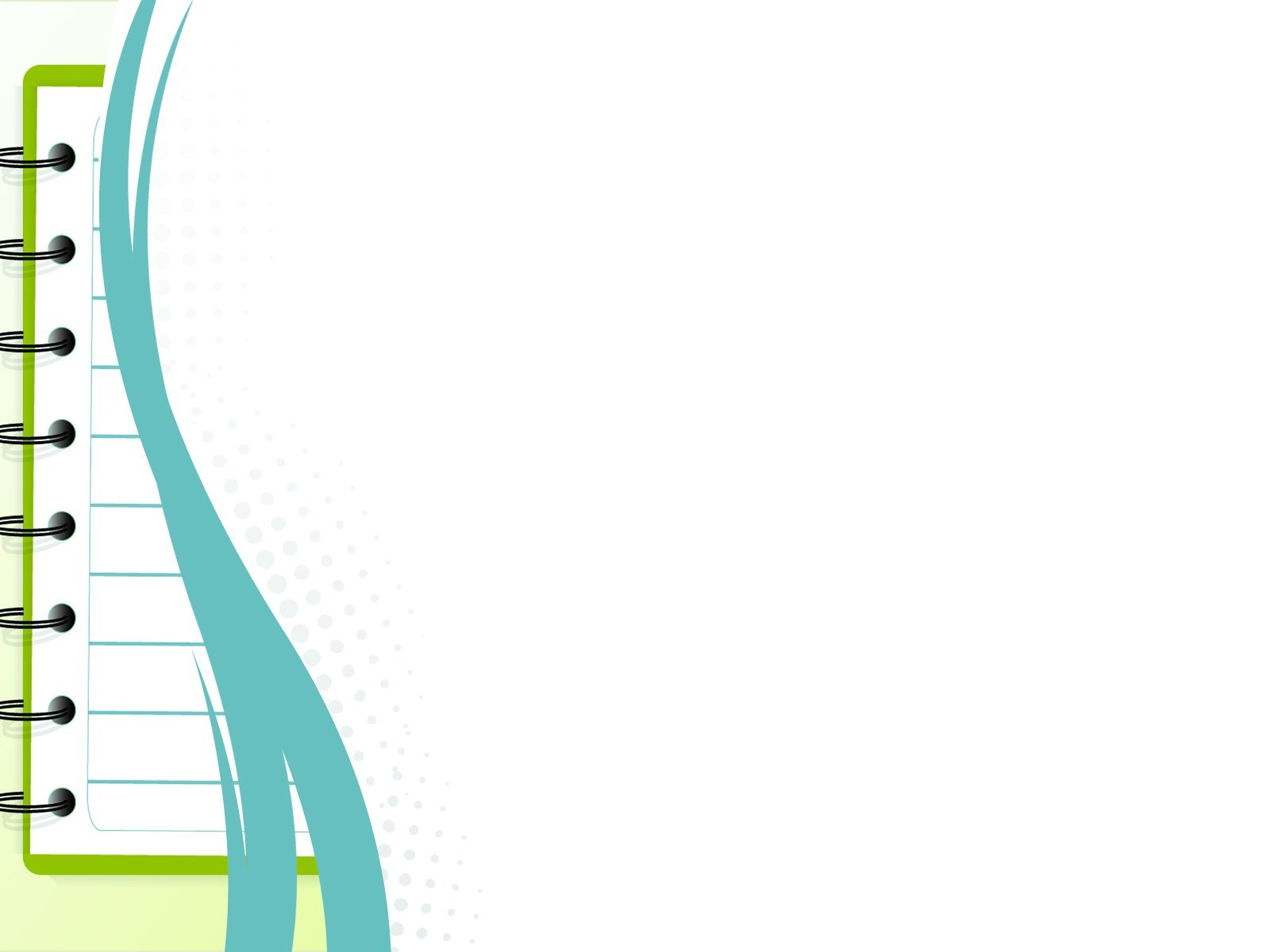 Додаткова:

1. Вераска М., Веракса О. Організація проектної діяльності у дитячому садку : творчі проекти // Вихователь-методист дошкільного закладу. 2010. №2. С. 31–36.
2. Галяпа М., Бондар Л. Керівництво проектною діяльністю педагогів дошкільного закладу // Вихователь-методист дошкільного закладу. 2011. № 11. С. 26–35.
3. Новіцька Л. Моделювання проектної технології в умовах навчально-виховного комплексу // Дошкільний навчальний заклад. 2008. №2. С. 2–18.
4. Проектний метод в діяльності дошкільного закладу / Кисельова Л. С., Даніліна Т. А., Лагода Т. С., Зуйкова М. Б. М. : АРКТІ, 2006. 96 с.
5. Технологія проектування психолого-педагогічної взаємодії дорослого з дитиною / уклад. : С. Ладивір, Т. Піроженко // Дошкільне виховання. 2009. №6. С. 7–8.
6. Токаренко Н. М. Організовуємо проектну діяльність : крок за кроком // Вихователь-методист дошкільного закладу. 2013. № 11. С. 59–62.
7. Токаренко Н. М. Проектна діяльність із дітьми старшого дошкільного віку // Вихователь-методист дошкільного закладу. 2013. № 10. С. 11–18.
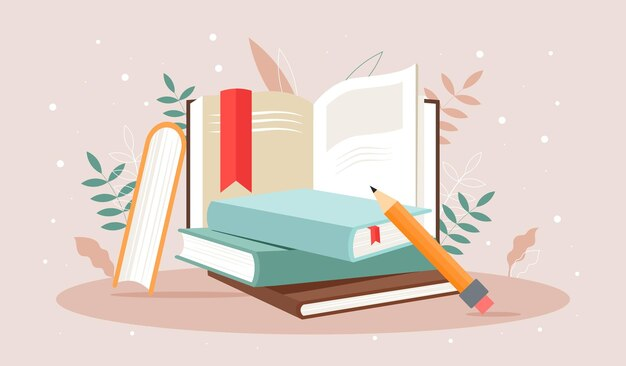 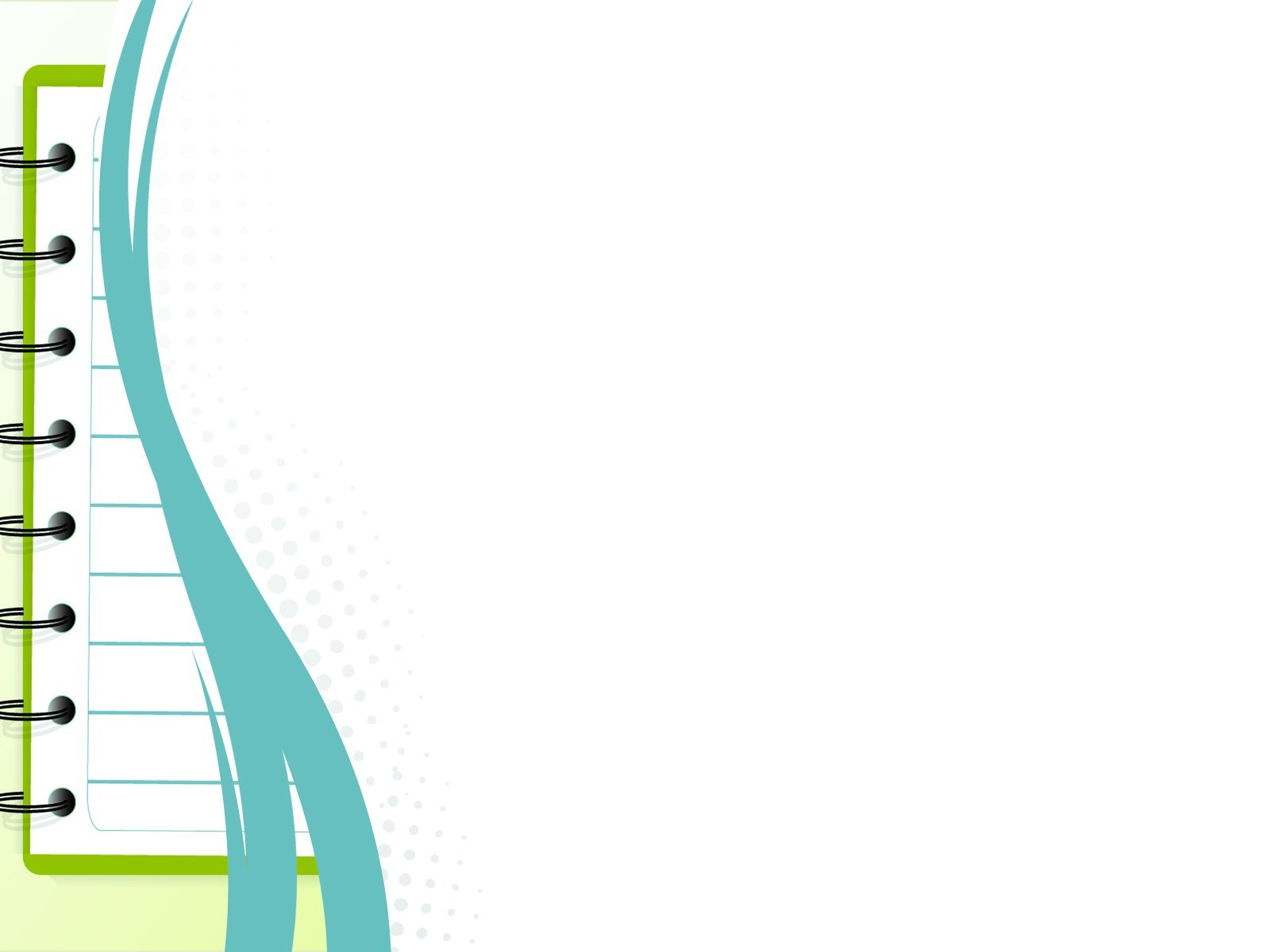 Інформаційні ресурси:

 1. Горбуленко Л. В., Святко О. М. Тематичні проекти для дітей старшого дошкільного віку // Формування життєвої компетентності у дошкільника. Навчально-методичний збірник / упоряд. Коршунова Т. Л. Полтава: ПОІППО. 2011. С. 29–45. URL: http://poippo.pl.ua/otmz/biblioteka/zbirnik3.pdf.
2. Електронна бібліотека НПН України. URL: http://lib.iitta.gov.ua. 
3. Коршунова Т. Л. «Диференційований підхід до типів проектування»// Дошкільне виховання. 2016. №12. С. 17–19. URL : http://poippo.pl.ua/otmz/kruglyj_stol.
4. Національна бібліотека України ім. В. І. Вернадського. URL: http://www.nbuv.gov.ua.
5. Проектна діяльність. КОЗА-ДИСКа. Шаблони і розробки для вихователя-методиста. Випуск 2013.3. URL: http://vmetodyst.blogspot.com/2013/09/20133.html.
6. Токаренко Н. М. «Метод проектів як ефективний засіб організації розвивально-пізнавальної активності дітей старшого дошкільного віку». URL: http://poippo.pl.ua/otmz/kruglyj_stol/3.pdf.
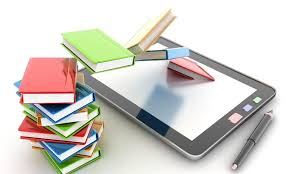 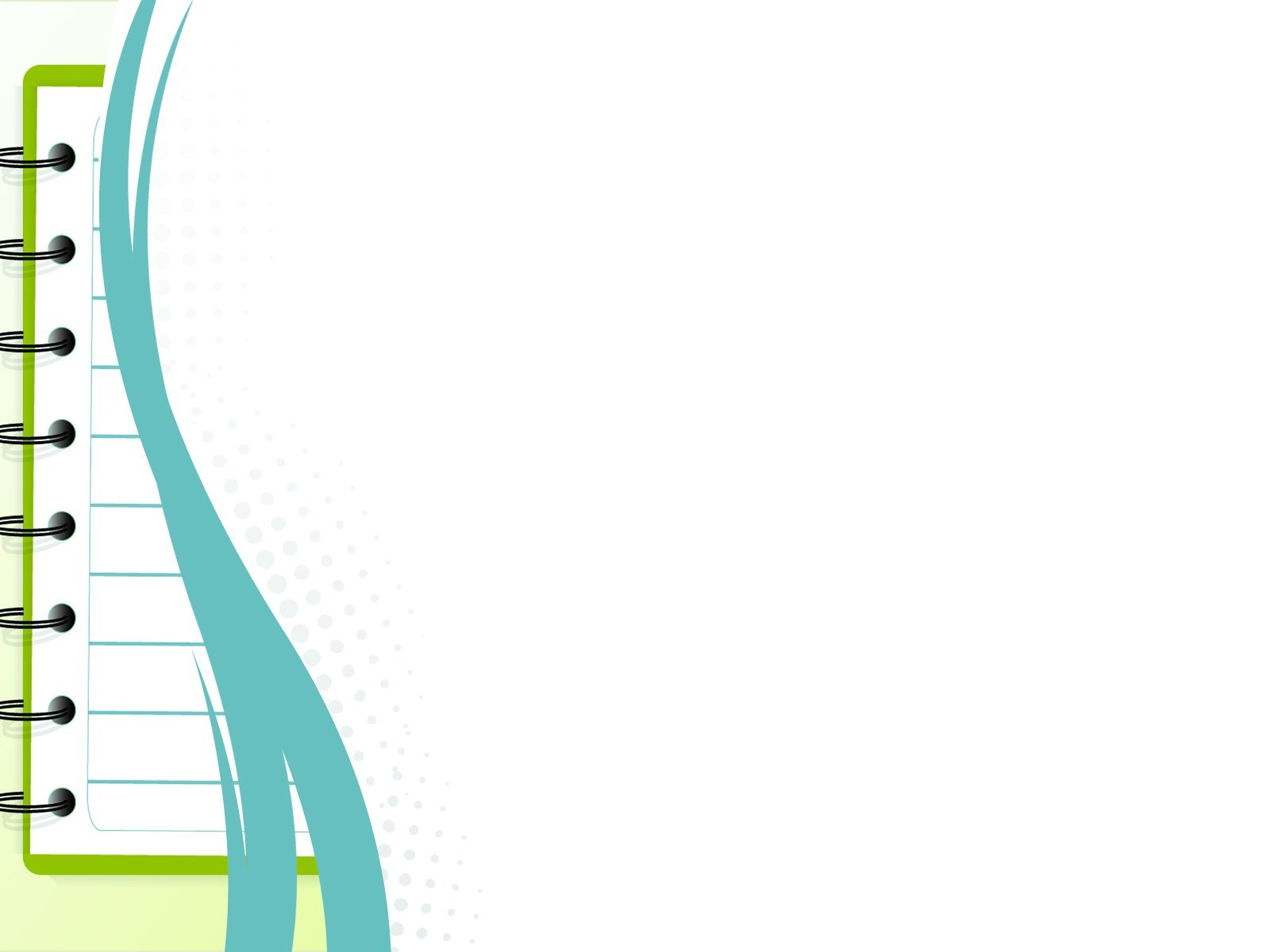 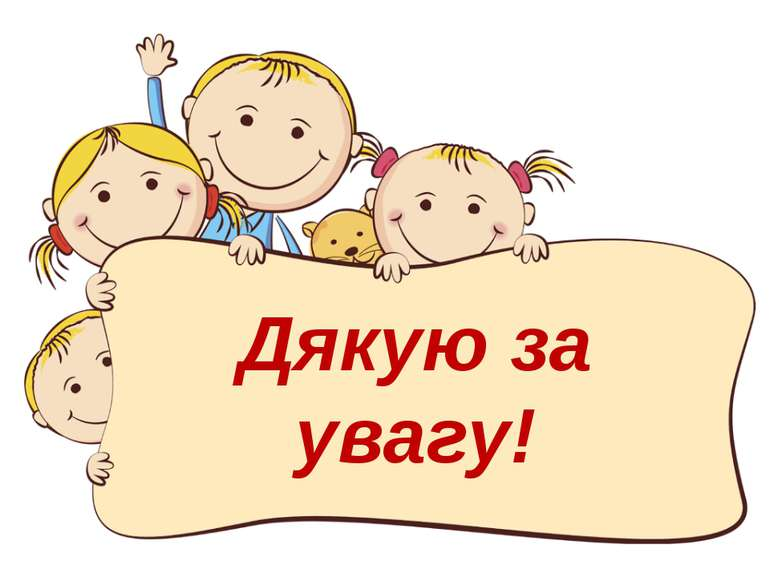